Ο ΣΤΑΓΟΝΑΚΗΣ
ΣΥΓΓΡΑΦΕΙΣ:
ΒΑΣΙΛΙΚΗ, ΝΙΚΟΣ, ΚΩΝΣΤΑΝΤΙΝΑ, ΤΑΣΟΣ, ΦΩΤΗΣ, ΓΙΑΝΝΗΣ
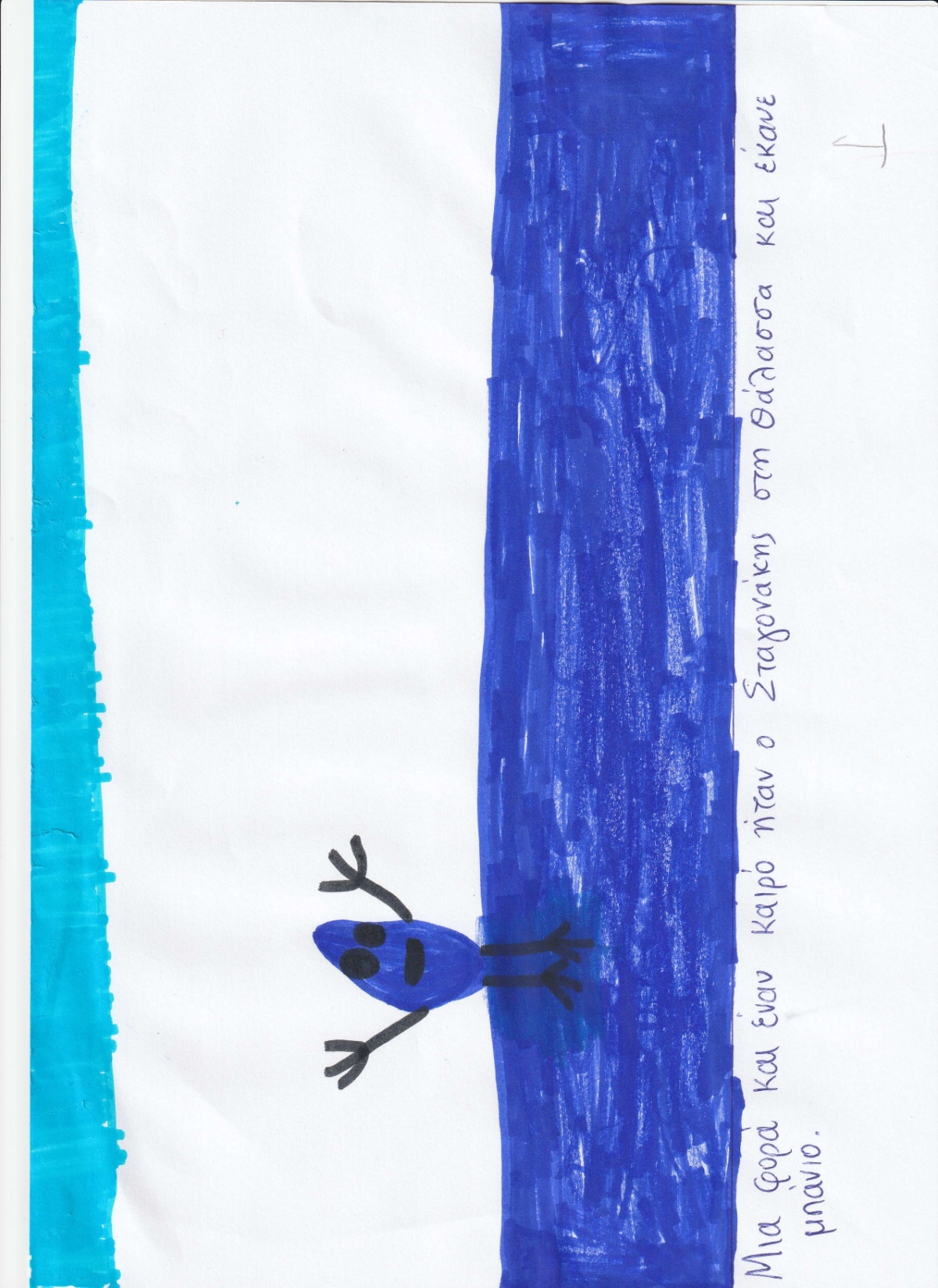 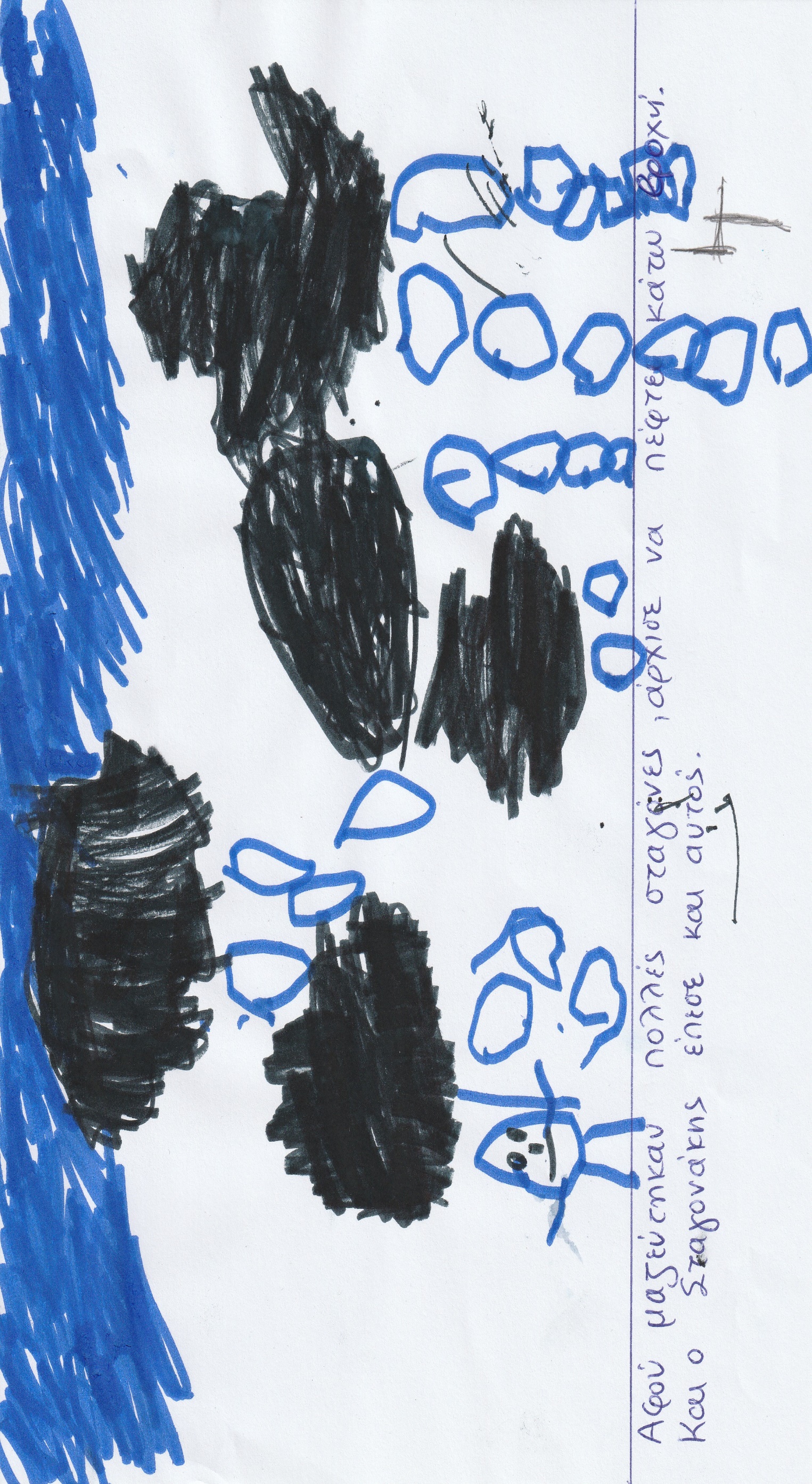